Krajní levice ve Francii
Francouzská politika a politické strany
Hlavní programové „zásady“
vychází ze „správného“ odkazu na říjnovou revoluci a IV. Internacionálu
Názory- Lev Davidovič Trockij a anarchismus, IV. Internacionála 1938 
minimální projev do roku 1940, účast na stávce v Renaultu 1947, marginální 
Distribuce tiskovin „Dělnický hlas“
PCF kritizují za přílišné sepjetí s Moskvou, posilují po roce 1956, 1968   
Zrod současného myšlení jsou 60 léta, rok 1968, do této doby marginální  
odmítání soukromého vlastnictví, každý má právo na svůj byt, feminismus
prezidentské volby 2002: více než 10 % 
Prezidentské volby 2007: necelých 6%, 2012: asi 1,70% 
Prezidentské volby 2017: 1,09 + 0,64%, cca 630 tisíc hlasů 
intelektuálně/studentské kruhy a  nekomunistické odbory
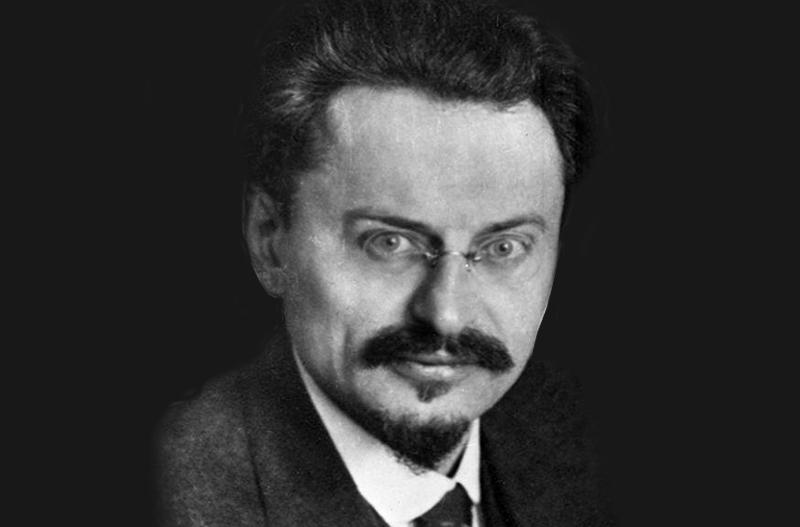 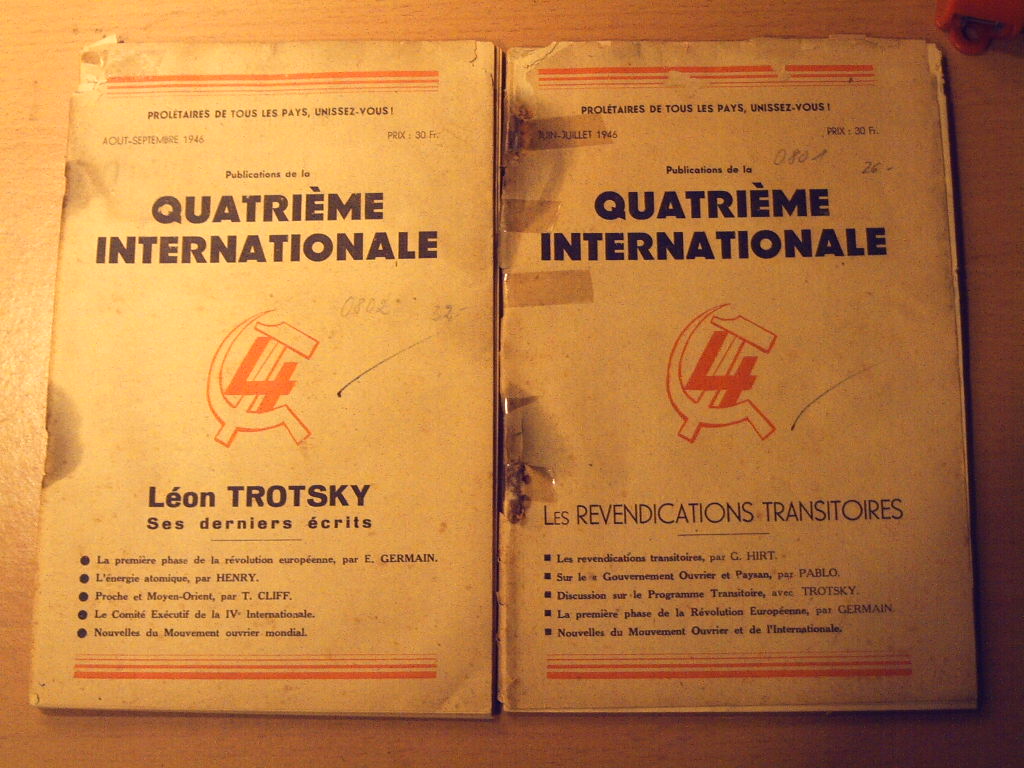 LCR – Ligue communiste révolutionaire
založeno Alainem Krivinem (1969 – 1,0%)
pochopení nachází u některých studentů a intelektuálů
Problematika 500 podpisů pro prezidentskou kandidaturu 
Poštovní úředník, mladý revolucionář, pošťák a pouliční „protestmistr“ Olivier Besancenot 2002 4,25 % a 2007 4,08 % 
29.5. 2007 vykřikuje záměr založit novou NPA na bázi “jasné politiky” 
2009 NPA rozhodne 183/7 o nepřipojení se k levicové frontě 
EU volby pod 5%
2012 Phillipe Poutou 1,15% 
ročně od roku 1997 dostávají 500 000 EUR ročně
LO – Lutte ouvriére
více a lépe zakořeněná v továrnách kde dochází ke kapitalistickému vykořisťování proletariátu 
skupina, legitimita u „nezávislé stávky“ v Renaultu 1947 
založení v roce 1956 Robertem Barciou (Hardy) a 1968 jméno LO 
Arlette Laguiller, prez. volby od 1974, v Evropě nejúspěšnější trockistka
Nejlepší zisk 2002
Zisk finanční podpory, ročně od roku 1997 dostávají 700 000 Euro 
diktatura proletariátu – základní cíl 
nepodpořila Chiraca v květnu 2002, v roce 2007 už podpora Ségolene Royal 
2012 Nathalie Arthaud
Rozdíl?
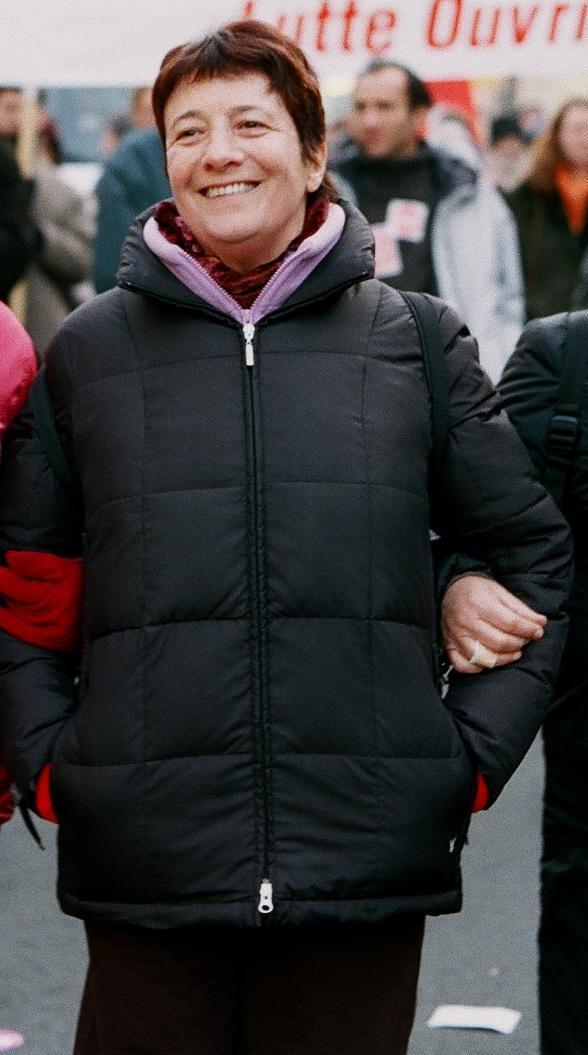 https://www.youtube.com/watch?v=IMiFhMxaJ_E
https://www.youtube.com/watch?v=Rr5gFCkj84k 
https://www.youtube.com/watch?v=29Wo_Vd5_34 
La fête annuelle de Presles, Val-d'Oise
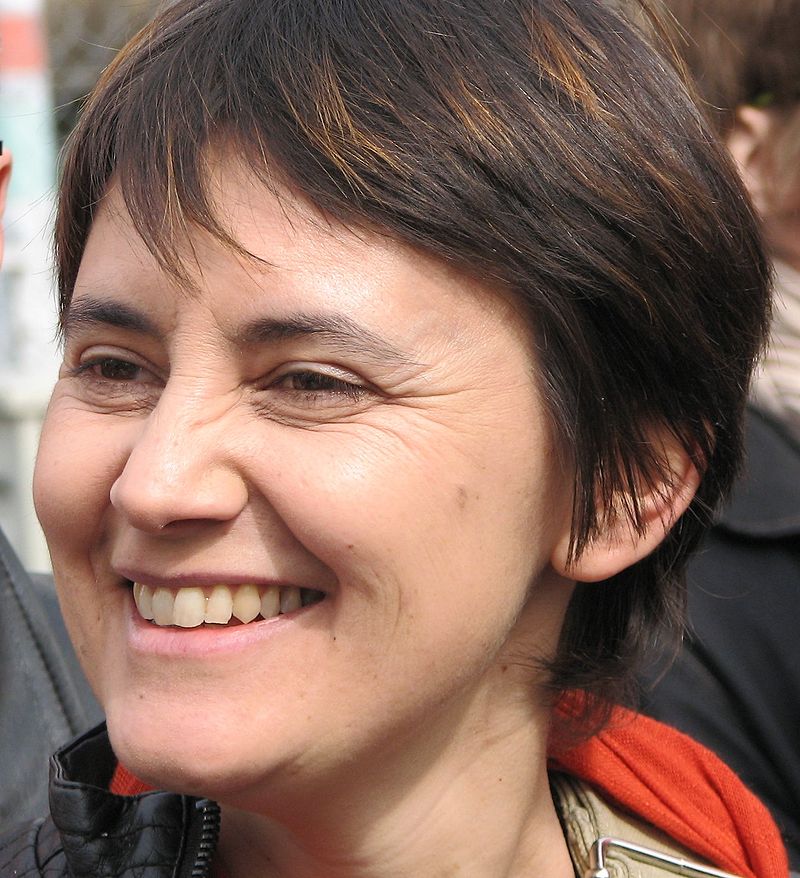 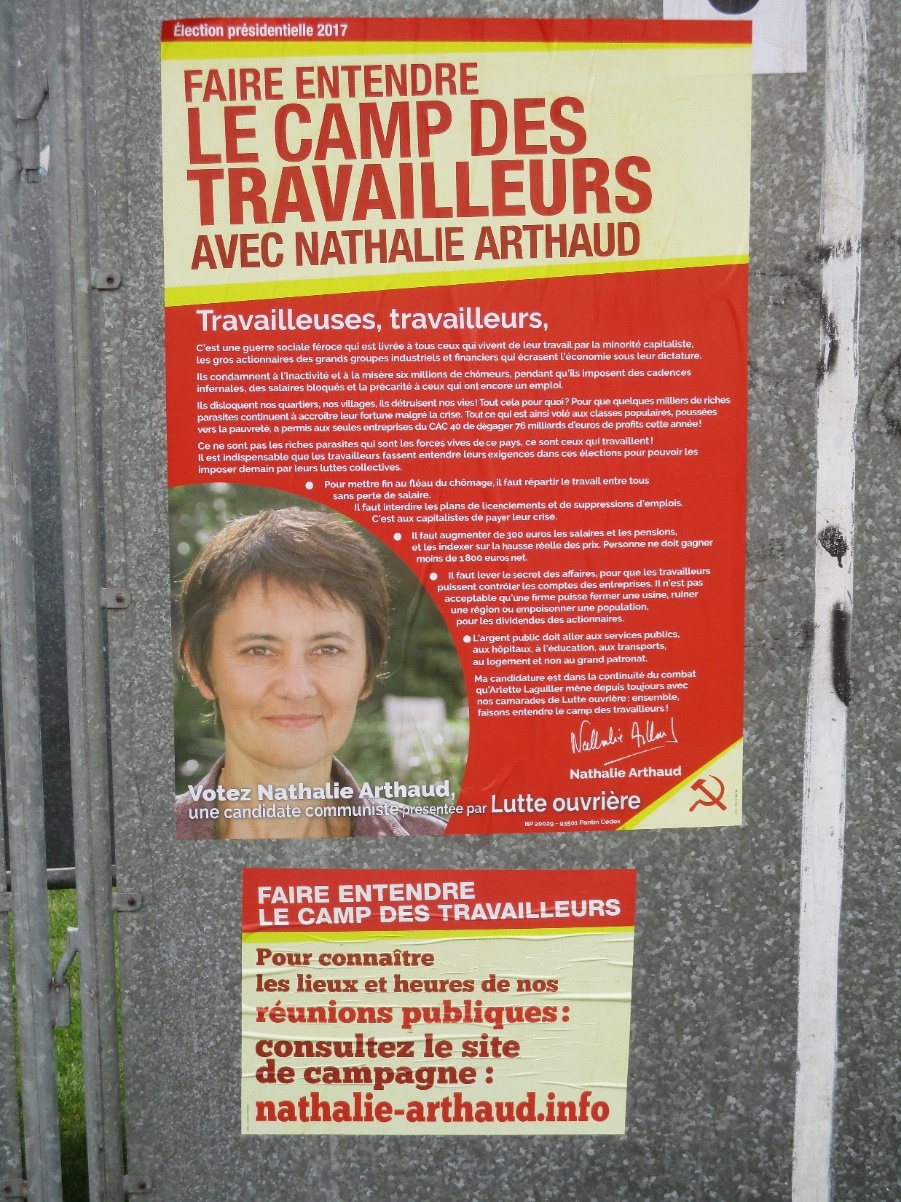 NPA/LO
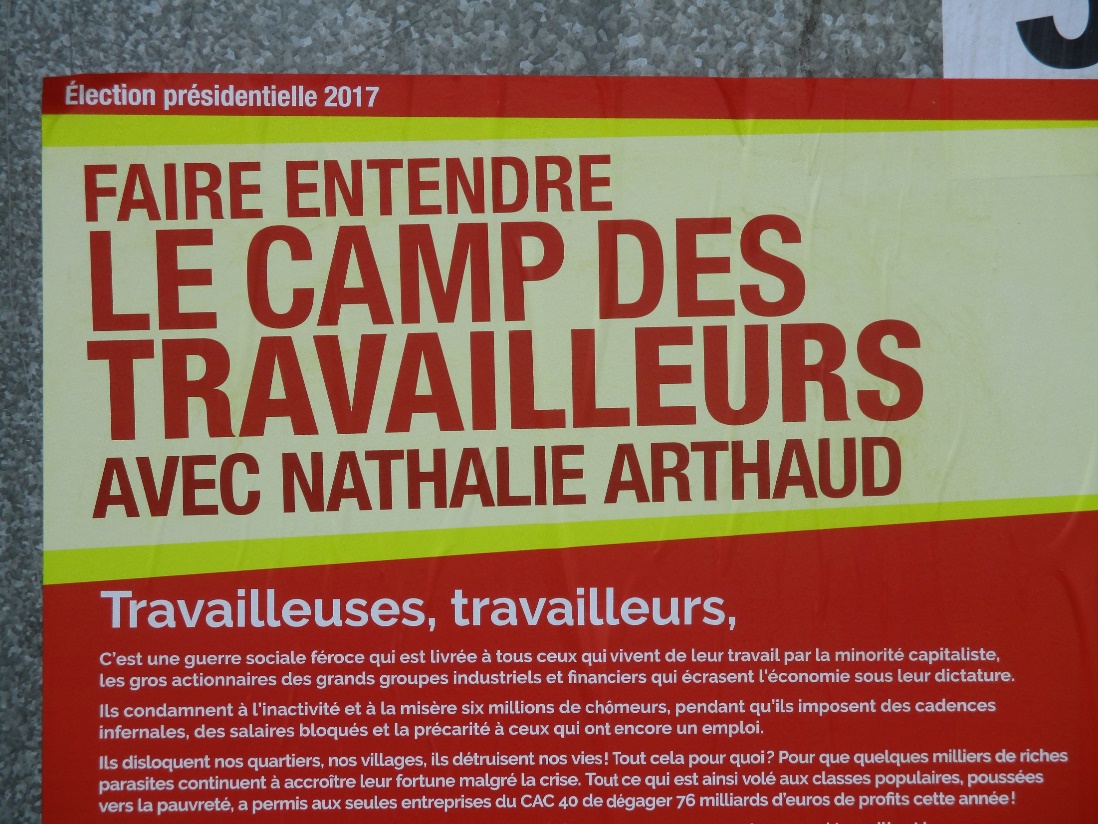 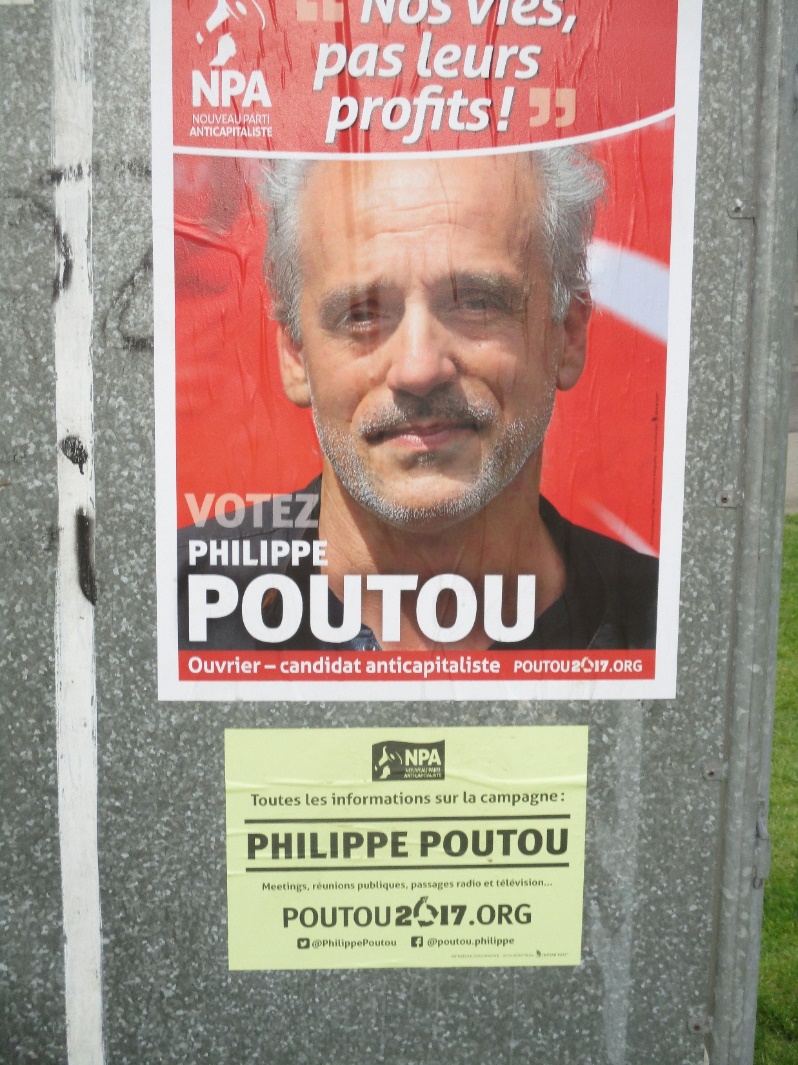 LO – prezidentské volby
PT – Parti travailleurs
Pierre Boussel,(pseudonym Pierre Lambert) 1952,
Organizace Mezinárodní komunistické internacionály 
proud takzvaných Lambertistů, v roce 1970 cca 8000 členů, více než všichni ostatní  dohromady  
žádné vítězství ve volbách, ani slušná kandidatura
údajně je napojená strana na odbory a především učitelské odbory 
nemá žádný elektorát (prý 6 000 příznivců) 
prezidentským kandidátem 2002 byl Daniel Gluckstein (0,47%)
Společné znaky i.
Přednost práv lidských a mezilidských nad právem vlastnickým 
Nahrazení kapitalismu novou společností vycházející z jiných než vlastnických práv
Ví, že nejsou schopni dosáhnout cílů prostřednictvím voleb - buržoazní metody 
Basancenot chce legalizovat konopí
Gluckstein chce zrušit AN a nahradit ho 36 000 drobnými AN v každé obci 
odstranění církevních škol, jako společenského vězení
Společné znaky
převedení výrazné části svého příjmu do stranické kasy
Nejsou zastánci manželství a společné výchovy dětí
vedení strany pracuje jen pro stranu a může obývat sociální bydlení 
velice jim pomohl pád SSSR a přiblížení PCF se Socialisty
Otevřel se prostor, vstup PCF do vlády 1997 
Pomáhá jim pád berlínské zdi a PCF ve vládní pozici 97 - 02
Závěrem: 2002 – prezidentské volby
Skoro 3 milióny hlasů, 5,72 LO%, 4,25% LCR, PT 0,47% 
Nejdůležitější prediktor byl věk a proces socializace 
Otázka materialismu ve společnosti 
„proletáři v oblasti služeb“ 
Po pěti letech levicové vlády, včetně PCF 
„přijatelná levice“ pro nespokojené levicové voliče